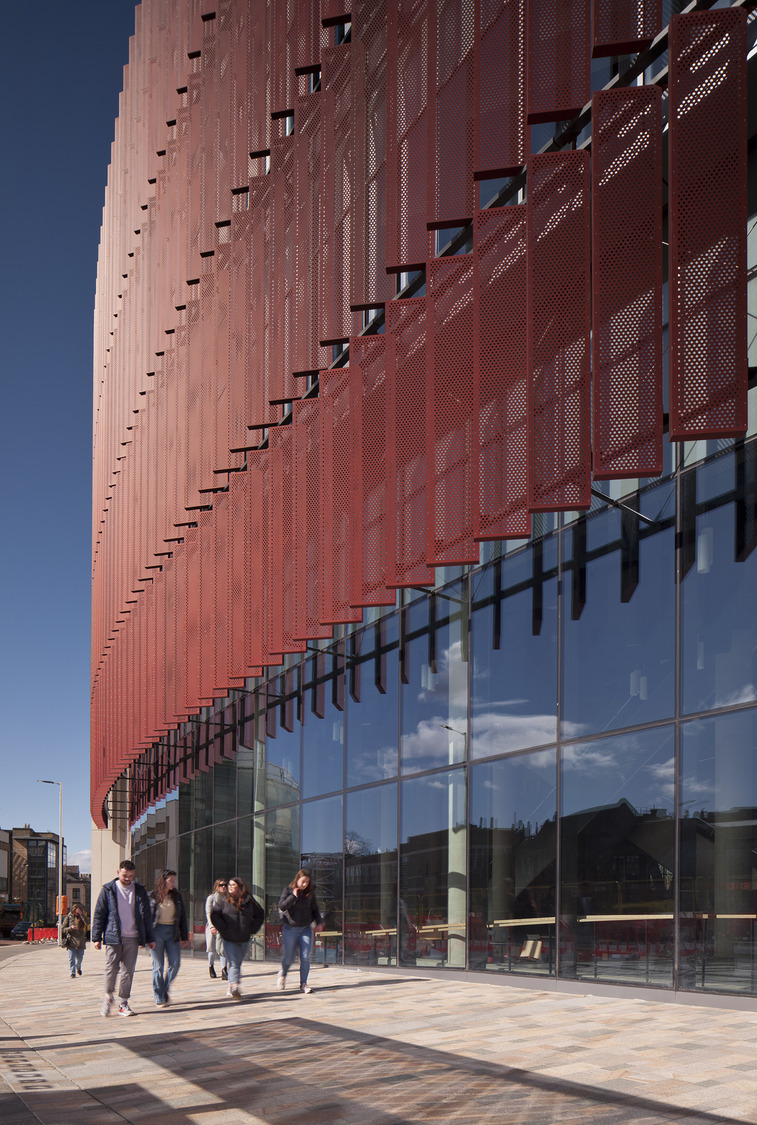 AY24/25 Timetabling Project Un-roomed Events and Change RequestsCollege of Arts and Humanities
AY24/25 Plan
Un-roomed Event Resolution
June
Change Request Process
July-onwards
Reg/Enrol & Start of Semester 1
August
Central Rooming
May
CMIS closes
Friday 26th April
Monday 5th August

Registration & Enrolment opens


Tuesday 6th August

Online booking open for Local Non-Teaching Space
W/c 15th July

Change Request process opens (All essential changes)

All course data, including new and additional to be extracted to MyCampus

Facility data extracted to MyCampus

Meetings schedule extracted to MyCampus

Monday 29th of July
Checkpoint on opening space for non-teaching events
First Week of May

All Disability data returned
Tuesday 18th June 

Timetable published 

CMIS re-opens for Local Teaching Space allocations

Un-roomed events identified with SMTT leading on large and critical un-roomed events

Local Timetabler resources leading solutions for smaller un-roomed events

Change Request process opens (specific CR reasons for Un-roomed Events)

Weekly College Sessions Engagements continue with focus on un-roomed events
Un-roomed EventsResolution Calls
Proces
All un-roomed events identified by Tuesday, 18th  June .  SMTT will split the events into two categories
Large Events & Time Critical Events 
(greater than 50 in size, events in the first 1 month of teaching)

A resolution call will be scheduled with the identified roles within each of the schools

The calls will be led by SMTT who will suggest potential solutions, we do not anticipate all the identified roles will be required to attend every call however we do expect decision makers to be available. 

SMTT will update the event in real time if a suitable option has been agreed.
2. All Other Un-roomed Events 
(less than size 50)  

Led through the coordinating TT resource already identified.  The Timetabling and Enrolment Coordinator/ L&T Assistants should review local space first to resolve.

Should a Timetabling and Enrolment Coordinator/ L&T Assistants need to change the event (e.g. time/day) to find a central room, they should:
Liaise with the L&T Convener, Head of School or Head of Course to be aware of potential clashes and explore available options to resolve.
Raise a “Central Room Request” to SMTT to room the event via the Change Request process

The CR will be updated when a room has been allocated
In the event there is no resolution that can be accommodated the Timetabling and Enrolment Coordinator/ L&T Assistants should escalate through the identified roles  listed for Category 1 events.
Escalation ProcessUn-roomed Events
Un-roomed Event identified
Category ?
Category 1
Category 2
Identified Roles (School Dependant)
Roles involved in these calls have been identified for each school.
Un-roomed Events list provided to  L&T Admin​
SMTT to set up call with College representatives to resolve
Identified Roles (School Dependant)
Roles involved in these calls have been identified for each school.
Can local space resolve the event?
No, Central Space required
Can Event be roomed ?
Yes
Identified Roles (School Dependant)
Roles involved in these calls have been determined by the Advisory Group at a school level. 
Please see slide 6 to 11  for details on the roles identified for each school.
Yes
No
L&T Admin to set up a call with College representatives
Event Roomed Locally (as per local process)
College representatives to own ‘unresolved event’ offline before setting up call with SMTT
Can Event be roomed ?
Can Event be roomed ?
No
Yes
No
Yes
Event updated by L&T Admin, submit request to SMTT for rooming
Senior L&T Admin escalates issue to the roles for resolution as per Escalation Point 1.
Event Updated by SMTT
Escalated Call
Note 
Larger events will always take priority over smaller events. Therefore a move of a set of Lectures, may impact a series of smaller seminars.
Final decision
Call organised with Deans of L&T, Student Ops Manager and if appropriate Frank and Moira.
End
End
End
End
End
Escalation ProcessCritical Studies
Resolution Calls:

Large Events & Timetable Critical Events (greater than 50 in size, events in the first 1 month of teaching) – calls will be organised by SMTT on a daily, ad-hoc basis. The events will be prioritised by size. SMTT will update the event in real time if a suitable option is agreed. If a solution cannot be found, the School will escalate as per the agreed Escalation Process.

All Other Un-roomed Events (less than size 50) - led by the Senior L&T Admin/Lead Timetablers who will liaise with the Course Convenors,  Heads of Subjects and Arts Advising Team to be aware of potential clashes and explore available options to resolve. When a solution is identified, they will raise a “Central Room Request” to SMTT to room the event via the Change Request process. If a solution cannot be found, the School will escalate as per the agreed Escalation Process.
Escalation Process: 

If a resolution cannot be found for the event, this should be escalated within the School/College to the following roles (not all of these roles will need to be included, this will be dependent on the event and reason for non-resolution; Head of Subject will be involved if not previously involved):
Escalation ProcessCulture & Creative Arts
Resolution Calls:

Large Events & Timetable Critical Events (greater than 50 in size, events in the first 1 month of teaching) – calls will be organised by SMTT on a daily, ad-hoc basis. The events will be prioritised by size. SMTT will update the event in real time if a suitable option is agreed. If a solution cannot be found, the School will escalate as per the agreed Escalation Process.

All Other Un-roomed Events (less than size 50) - led by the Senior L&T Admin/Lead Timetablers who will liaise with the Course Convenors, Heads of Subjects and Arts Advising Team to be aware of potential clashes and explore available options to resolve. When a solution is identified, they will raise a “Central Room Request” to SMTT to room the event via the Change Request process. If a solution cannot be found, the School will escalate as per the agreed Escalation Process.
Escalation Process: 

If a resolution cannot be found for the event, this should be escalated within the School/College to the following roles (not all of these roles will need to be included, this will be dependent on the event and reason for non-resolution; Head of Subject will be involved if not previously involved):
Escalation ProcessHumanities
Resolution Calls:

Large Events & Timetable Critical Events (greater than 50 in size, events in the first 1 month of teaching) – calls will be organised by SMTT on a daily, ad-hoc basis. The events will be prioritised by size. SMTT will update the event in real time if a suitable option is agreed. If a solution cannot be found, the School will escalate as per the agreed Escalation Process.


All Other Un-roomed Events (less than size 50) - led by the Senior L&T Admin/Lead Timetablers who will liaise with the Course Convenors, Heads of Subjects and Arts Advising Team to be aware of potential clashes and explore available options to resolve. When a solution is identified, they will raise a “Central Room Request” to SMTT to room the event via the Change Request process. If a solution cannot be found, the School will escalate as per the agreed Escalation Process.
Escalation Process: 

If a resolution cannot be found for the event, this should be escalated within the School/College to the following roles (not all of these roles will need to be included, this will be dependent on the event and reason for non-resolution; Head of Subject will be involved if not previously involved):
Escalation ProcessModern Languages & Cultures
Resolution Calls:

Large Events & Timetable Critical Events (greater than 50 in size, events in the first 1 month of teaching) – calls will be organised by SMTT on a daily, ad-hoc basis. The events will be prioritised by size. SMTT will update the event in real time if a suitable option is agreed. If a solution cannot be found, the School will escalate as per the agreed Escalation Process.

All Other Un-roomed Events (less than size 50) - led by the Senior L&T Admin/Lead Timetablers who will liaise with the Course Convenors, Programme Directors and Arts Advising Team to be aware of potential clashes and explore available options to resolve. When a solution is identified, they will raise a “Central Room Request” to SMTT to room the event via the Change Request process. If a solution cannot be found, the School will escalate as per the agreed Escalation Process.
Escalation Process: 

If a resolution cannot be found for the event, this should be escalated within the School/College to the following roles (not all of these roles will need to be included, this will be dependent on the event and reason for non-resolution; Programme Director will be involved if not previously involved):
Essential Change Requests
Reasons for AY 24-25
No approval required for submitting a Change Request
Clear description of change required  in “Change Description” section of Change Request Form
Un-roomed events period
New
Change request period – additional reasons
Escalation ProcessChange Requests
Change Request submitted to SMTT
Sufficient/ accurate detail added for the type of CR?
Yes
No
Can we accommodate ?
Yes
No
Change Required ?
Yes
No
Event Updated by SMTT
Escalate via Un-roomed Process (Class size less than 50)
Reject CR
End
End
End
End
Un-roomed Events & Change RequestsProject Communications Campaign – to be updated
Central Rooming
May
Un-roomed Event Process
June
Change Request Process
July-onwards
April
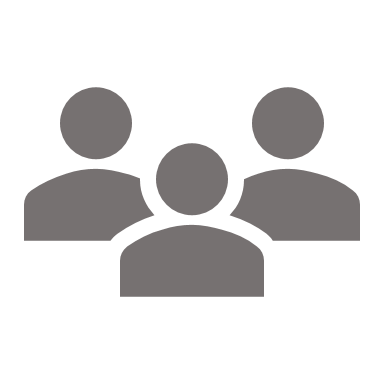 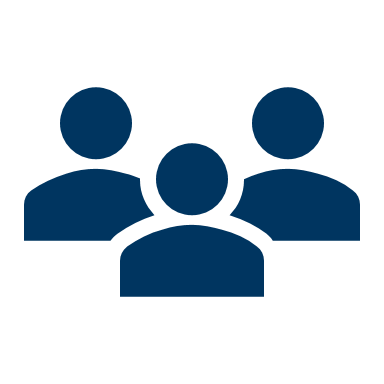 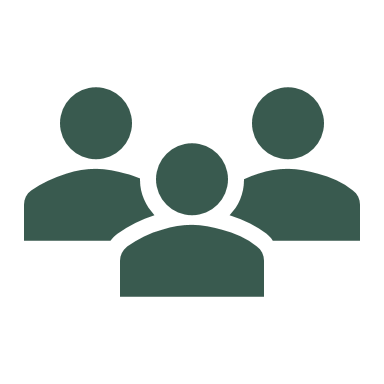 Forums
28th May
SMG
Monday 3rd June
CMG one-pager
Monday 1st July
CMG and SMG
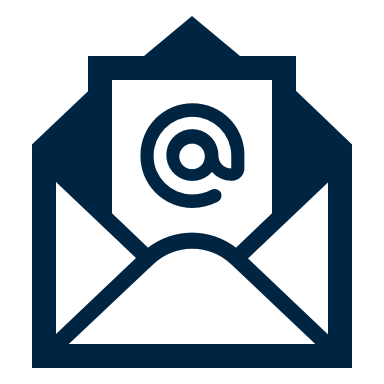 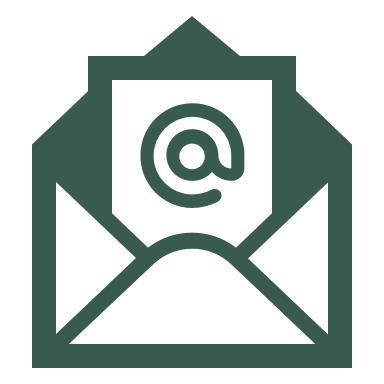 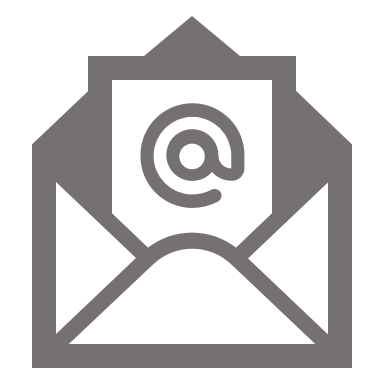 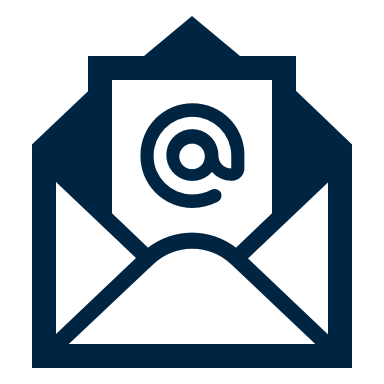 Comms
26th April
CMIS closes (CMIS users + HoPS)
w/c 15th July
 Change Requests opens
w/c 3rd June
Project update and video message from Project Sponsors (+ specific role comms for Un-roomed Events and Change Requests)
18th June
Timetable released 
email
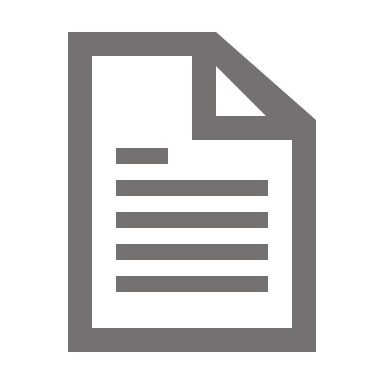 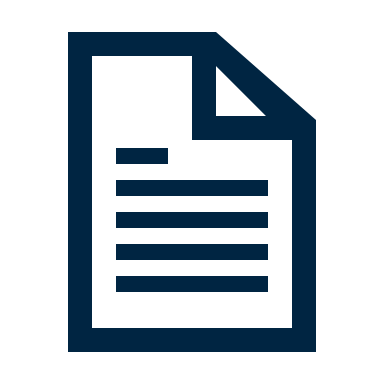 Reporting
w/c 24th June >
Weekly Un-roomed  Progress Reporting
w/c 15th July >
Weekly Change Request Reporting
Bi –weekly College Engagement Sessions